Promote Physical Activity at the Workplace:Supplemental Slides
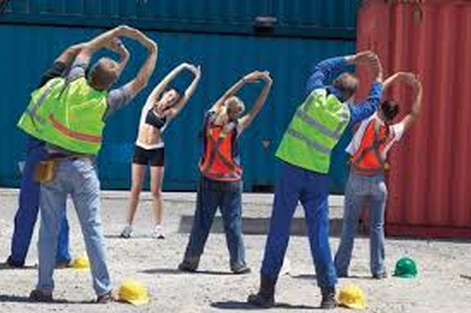 Classification of Weekly Amounts of Aerobic Physical Activity
[Speaker Notes: US Department of Health and Human Services. 2008 physical activity guidelines for Americans. 2008. http://www.health.gov/PAGuidelines. Accessed January 14, 2014.]
Health Benefits of Physical Activity
[Speaker Notes: US Department of Health and Human Services. 2008 physical activity guidelines for Americans. 2008. http://www.health.gov/PAGuidelines. Accessed January 14, 2014.]
[Speaker Notes: US Department of Health and Human Services. 2008 physical activity guidelines for Americans. 2008. http://www.health.gov/PAGuidelines. Accessed January 14, 2014.]
Key Physical Activity Guidelines for Adults
[Speaker Notes: US Department of Health and Human Services. 2008 physical activity guidelines for Americans. 2008. http://www.health.gov/PAGuidelines. Accessed January 14, 2014.]
[Speaker Notes: US Department of Health and Human Services. 2008 physical activity guidelines for Americans. 2008. http://www.health.gov/PAGuidelines. Accessed January 14, 2014.]
[Speaker Notes: US Department of Health and Human Services. 2008 physical activity guidelines for Americans. 2008. http://www.health.gov/PAGuidelines. Accessed January 14, 2014.]
[Speaker Notes: US Department of Health and Human Services. 2008 physical activity guidelines for Americans. 2008. http://www.health.gov/PAGuidelines. Accessed January 14, 2014.]
[Speaker Notes: http://www.medicalbillingandcoding.org/sitting-kills/]
[Speaker Notes: http://www.medicalbillingandcoding.org/sitting-kills/]
[Speaker Notes: http://www.medicalbillingandcoding.org/sitting-kills/]
[Speaker Notes: http://www.medicalbillingandcoding.org/sitting-kills/]
[Speaker Notes: http://www.medicalbillingandcoding.org/sitting-kills/]
[Speaker Notes: http://www.medicalbillingandcoding.org/sitting-kills/]
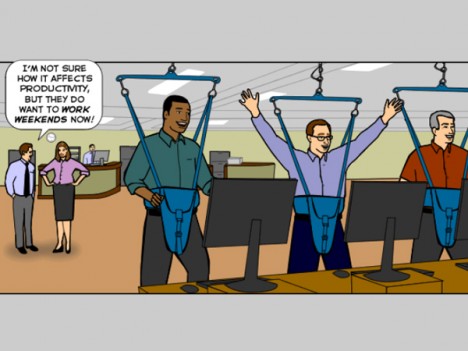 [Speaker Notes: http://www.deskmag.com/en/how-to-strike-a-balance-between-activity-and-productivity-682]
[Speaker Notes: The model below outlines how personal and work related factors influence worker health and wellbeing and the performance of the business.

http://www.deir.qld.gov.au/workplace/workers/healthy-workers/impact/index.htm#.Ut47gpWqlmM]